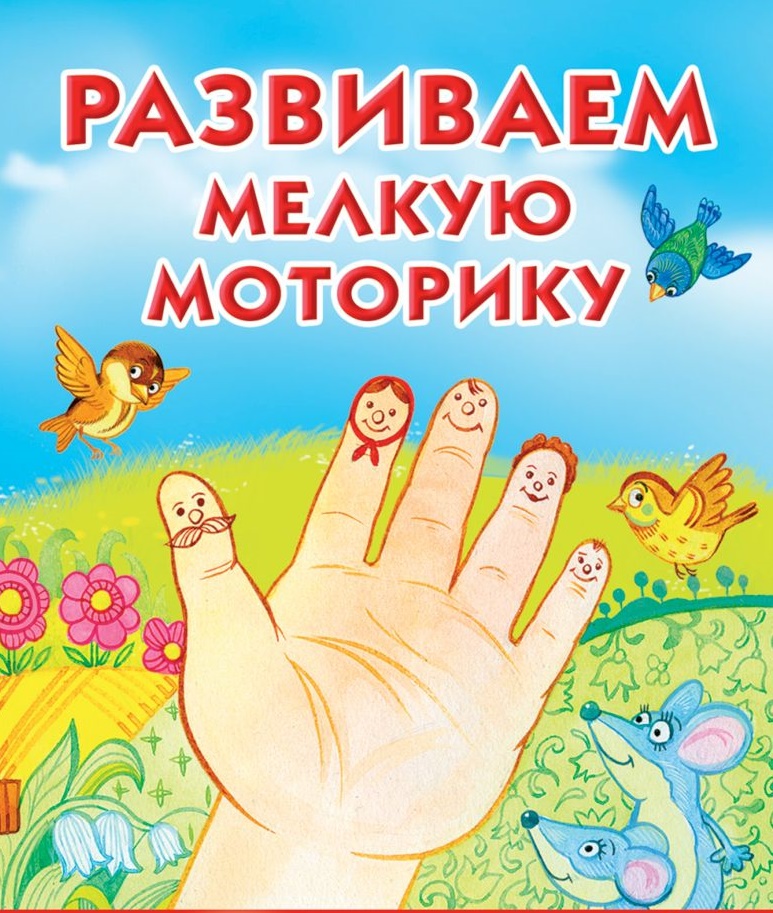 Подготовила: 
учитель-логопед
МБОУСОШ № 6 
Г. Урай
Юшкова Елена Олеговна
«Истоки способностей и дарований детей на кончиках их пальцев. Чем больше уверенности в движениях детской руки, тем тоньше взаимодействие руки с орудием труда, сложнее движения, ярче творческая стихия детского разума. А чем больше мастерства в детской руке, тем ребенок умнее…»В. А. Сухомлинский
«Поле чудес»
Цель: развивать пальчиковую моторику рук. 
Пользоваться вещами, которые необходимы ребенку в быту: завязывать 
шнурки, различные застежки, застегивать пуговицы.
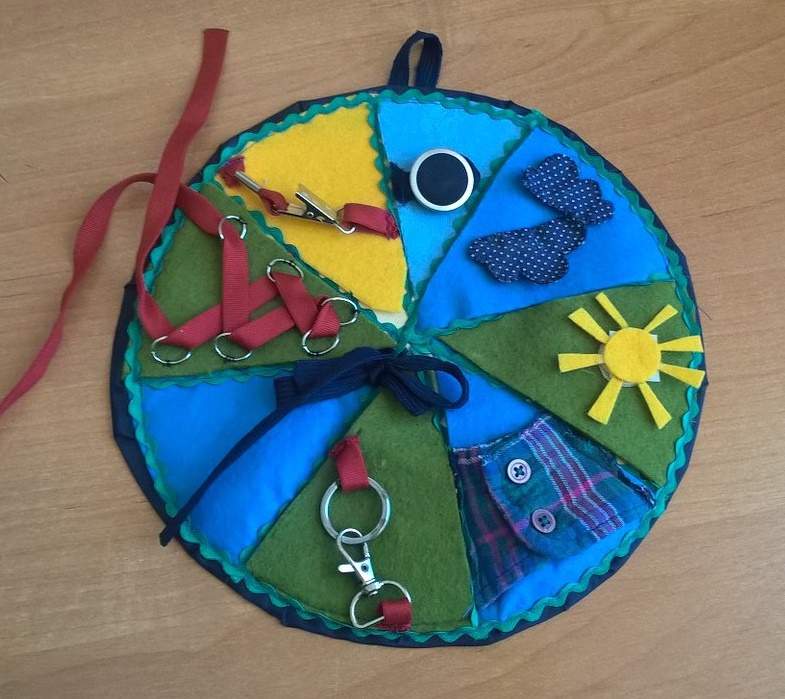 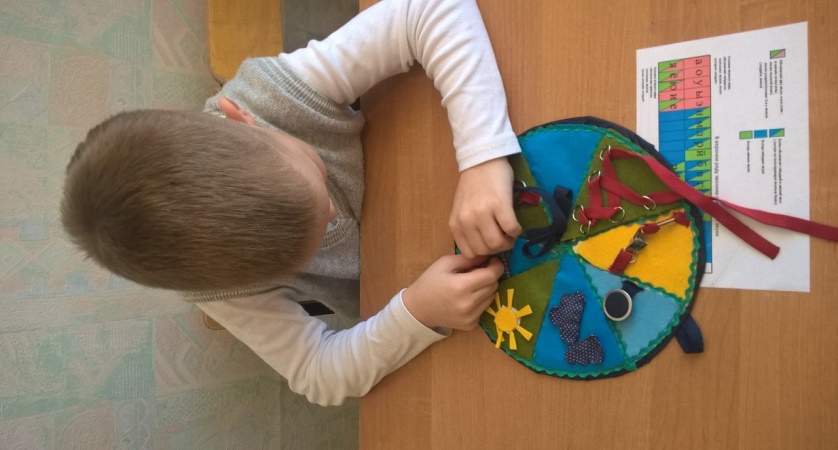 «Игры -шнуровки»
Цель: развивать сенсомоторную координацию, мелкую моторику рук; развивать  пространственное ориентирование ( «вверху», «внизу», «справа», «слева»); формировать навыки шнуровки (шнурование, завязывание шнурка на бант); развивать речь; развивать творческие способности.
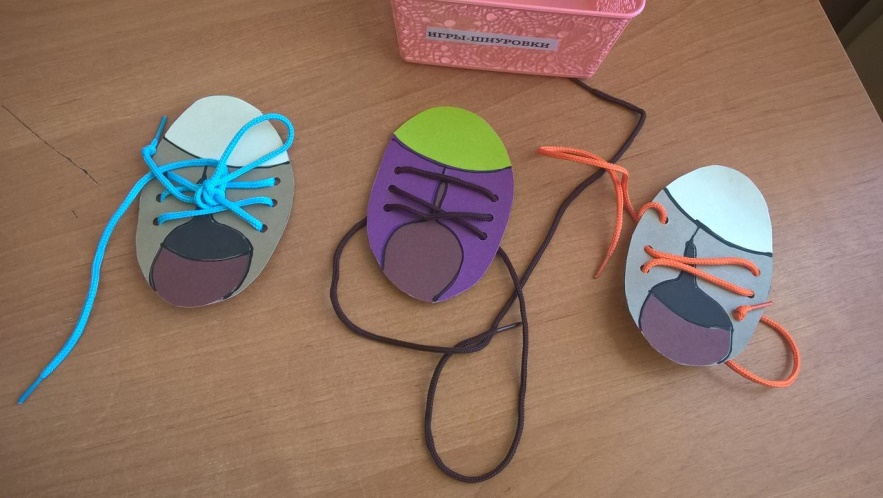 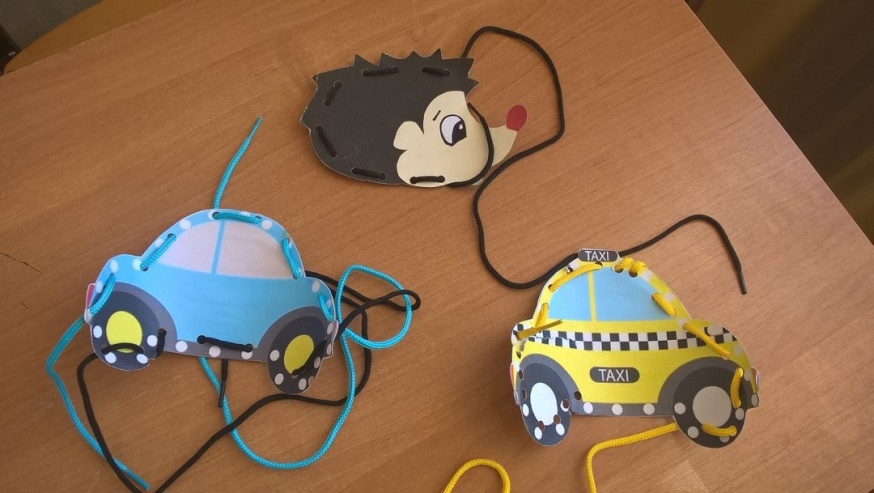 Игра «Резиночки»
Цель: развивать мелкую моторику, быстроту реакций, внимательность, восприятие; закреплять понятие лева и правая рука, закреплять цвета.
Кто быстрее наденет резиночки на пальчики.
Кто правильнее наденет резиночки на пальчики.
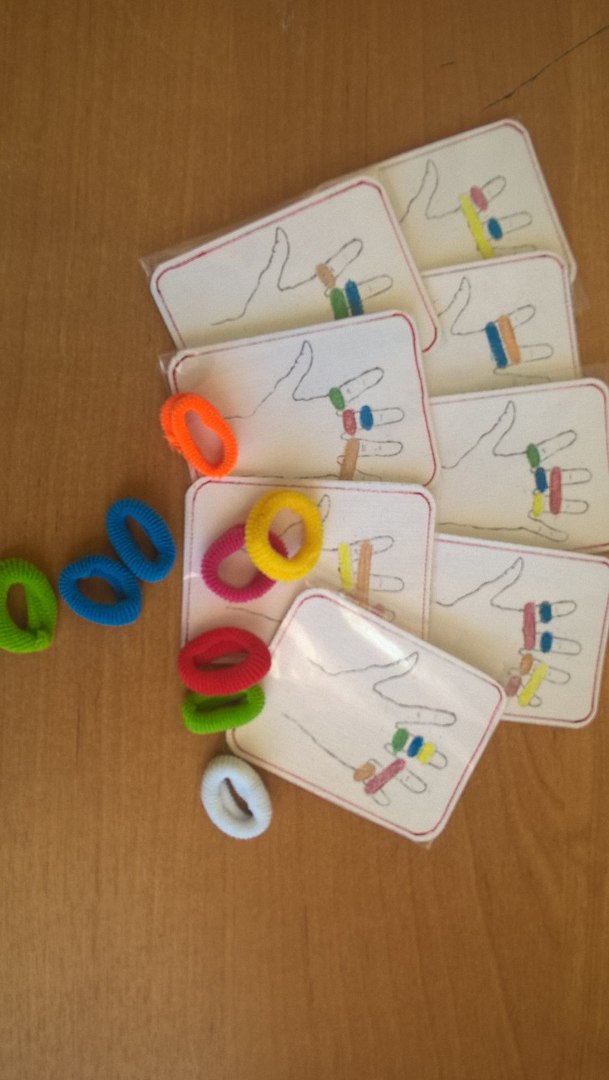 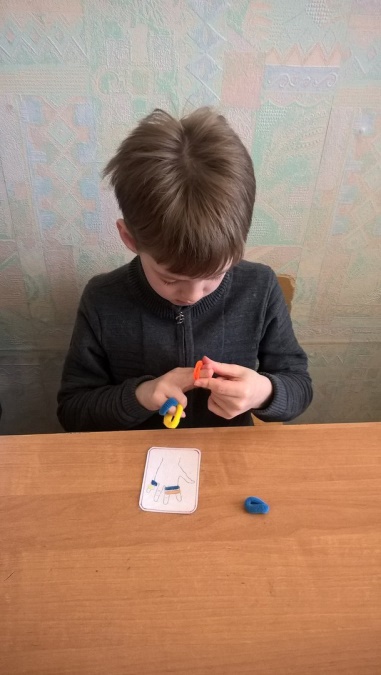 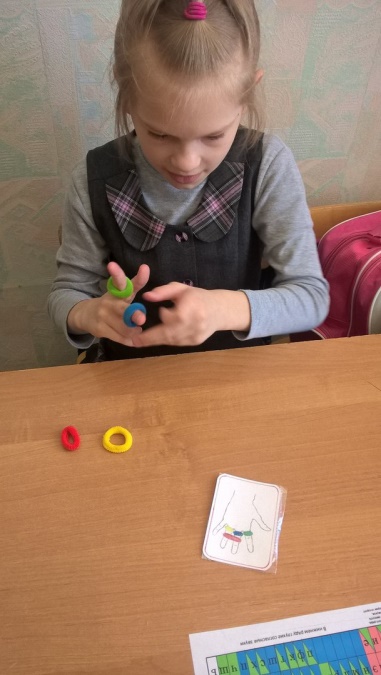